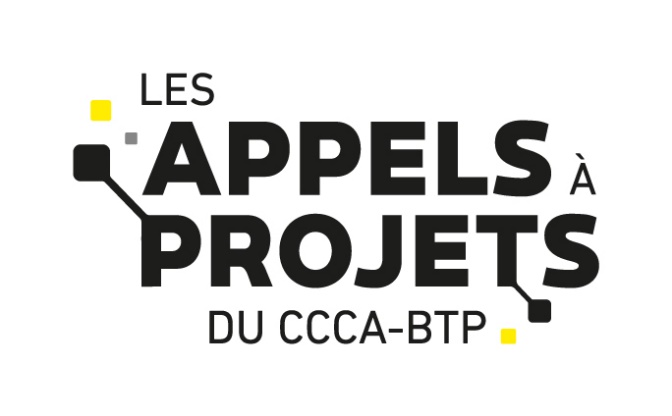 Kit synthétique de valorisation de projet-
MAJ le 07/09/23
Pourquoi et comment valoriser son projet ?
La valorisation est génératrice de plus-value du projet et permet de :
Inspirer d’autres organismes de formations
Sensibiliser aux enjeux et impacts du projet
Partager et rendre utilisables ses résultats et productions
Mettre en lumière le caractère innovant 
du projet réalisé
Renforcer l’attractivité  et la visibilité de son organisme
Contribuer au développement de l’écosystème du BTP au travers de la plateforme des Appels à Projets du CCCA-BTP
Votre rôle et contribution au processus de valorisation :
Mise à disposition de l'ensemble des productions et résultats de votre projet
Réalisation de vidéos et photos
Organisation d’un tournage avec le prestataire choisi par le CCCA-BTP (Thalamus)
Rédaction de textes courts pour compléter les images
Rédaction d’un article
Transmission de ce kit de valorisation complété à la Direction des Appels à Projets et Expérimentations
Rappel : sans ces éléments le solde de la participation du CCCA- BTP ne vous sera pas versé.
Le rôle de la DAPEX dans la valorisation de votre projet
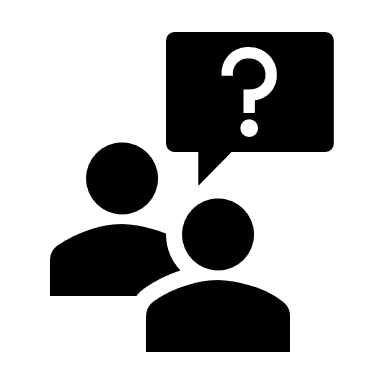 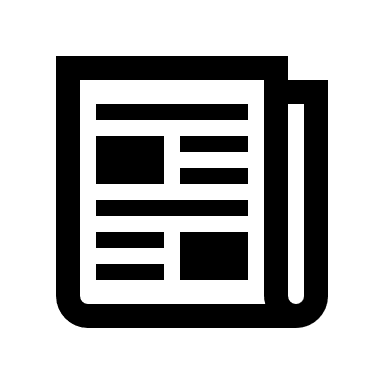 Vous guider dans la réalisation des différentes phases de la valorisation de votre projet
Vous appuyez dans l'élaboration de l’article
Le rôle de la DAPEX dans le cadre de la valorisation
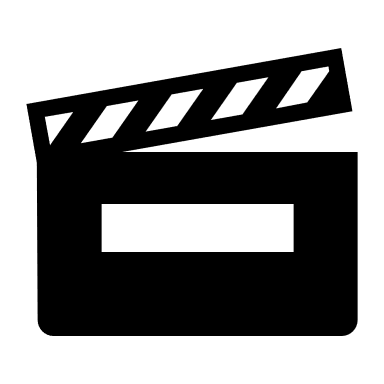 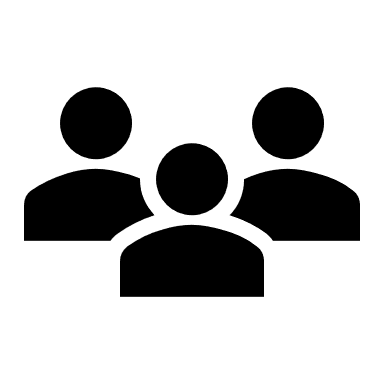 Vous accompagner dans la collaboration avec le prestataire en charge de la production des supports au format vidéo/photo
Vous soutenir lors de la réalisation du tournage
Les contenus à formaliser dans le cadre de la valorisation
#1 - Vos productions et résultats issus de votre projet
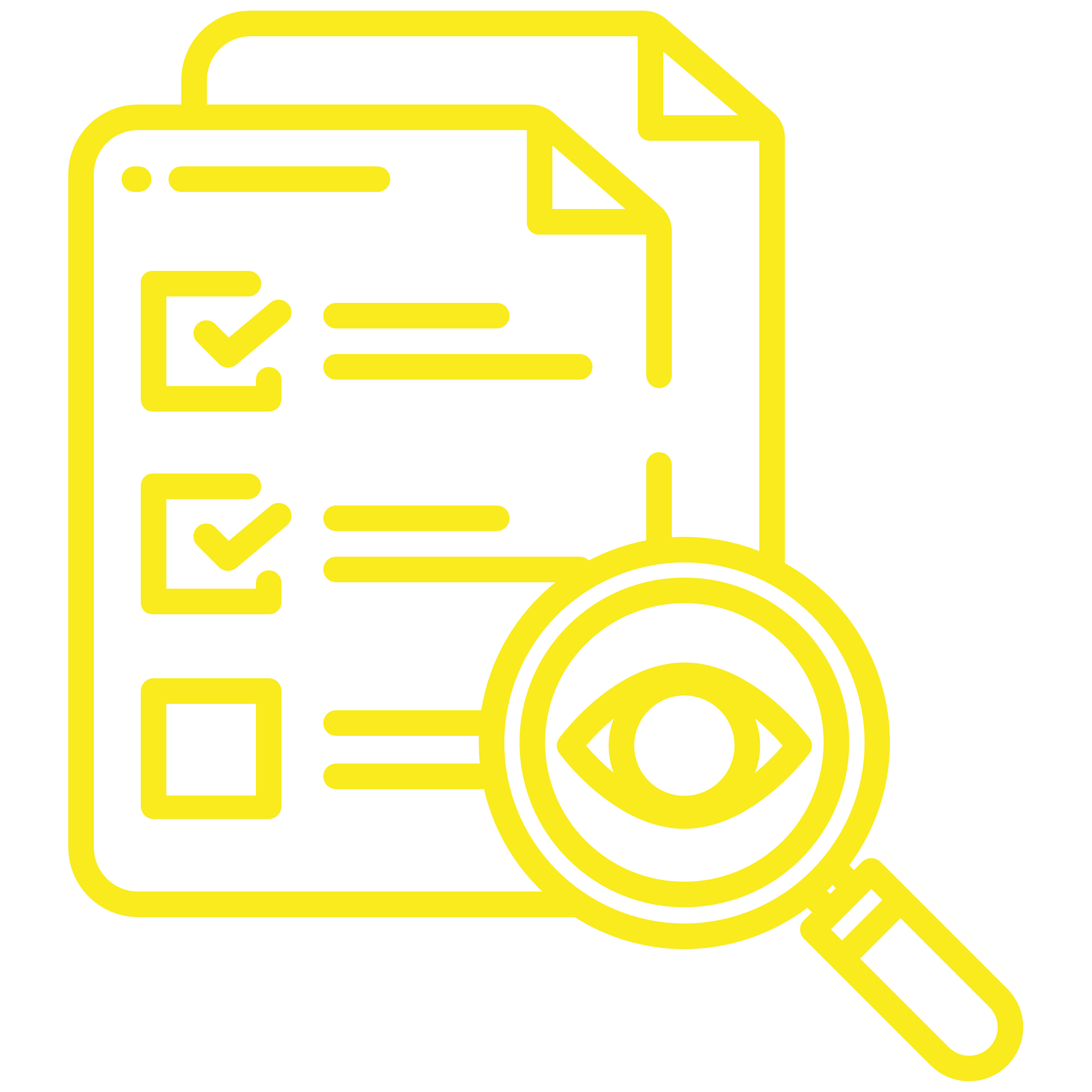 Nous conseillons aux porteurs de projets, à partir des productions et résultats du projet,  de commencer par travailler l’article. En effet, en complétant le kit pas à pas, vous aurez clarifié un ensemble d’informations qui faciliterons la construction de la vidéo et du teaser.
Pour information :
#2 - Un article
#3 - Une vidéo de promotion du projet 
(à adapter en fonction de la structure porteuse)
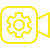 #4 - Un teaser (issu de la vidéo)
Rappel vos productions et résultats de votre projet doivent être mis à disposition dans le teams dédié.  Ils servent à élaborer les éléments de valorisation.

Nous vous enverrons un kit pas à pas pour vous guider dans la réalisation des contenus. Vous devrez y intégrer l’ensemble des éléments de texte demandés ainsi que les photos et vidéos que vous possédez qui peuvent être utiles notamment pour la vidéo ou le teaser. 
Attention : Les photos et vidéos seront à intégrer à la fin du kit qui vous sera communiqué
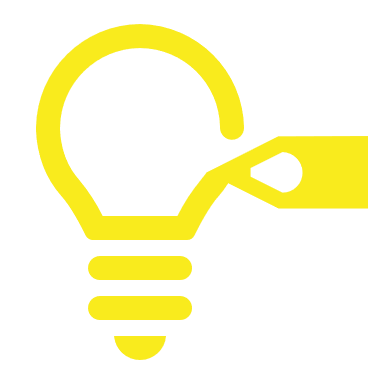 1 – Les productions et résultats du projet : une présentation à la hauteur de vos enjeux
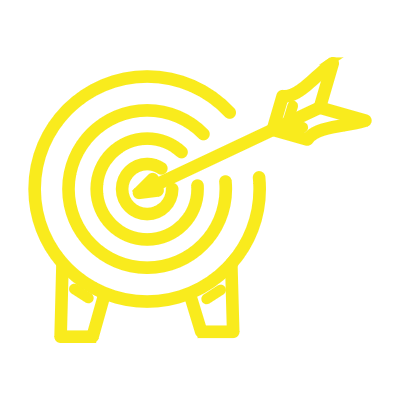 Objectif : partager les documents et éléments produits dans le cadre du déploiement du projet ainsi que la formalisation des résultats obtenus
Pour information :
Les organismes souhaitant consulter les productions publiées sur la plateforme devront signer la licence d’utilisation qui protège le droit de propriété du porteur de projet. La licence accorde dans un cadre précis un droit de reproduction, de représentation et d’adaptation, elle n’accorde pas de droit d’exploitation commerciale.
Le porteur de projet décide du nombre de productions à intégrer. Attention : il est demandé d’en réaliser au minimum 2
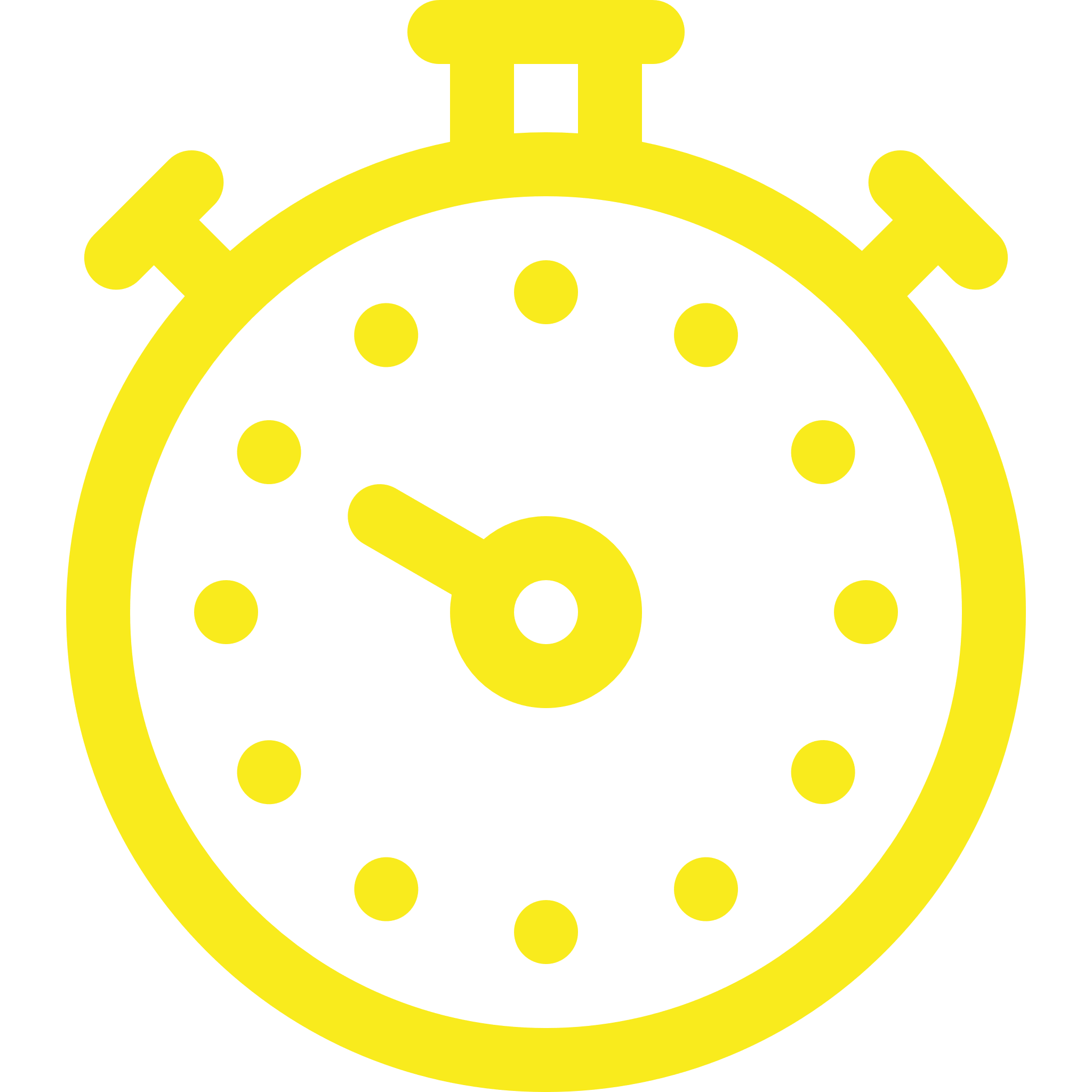 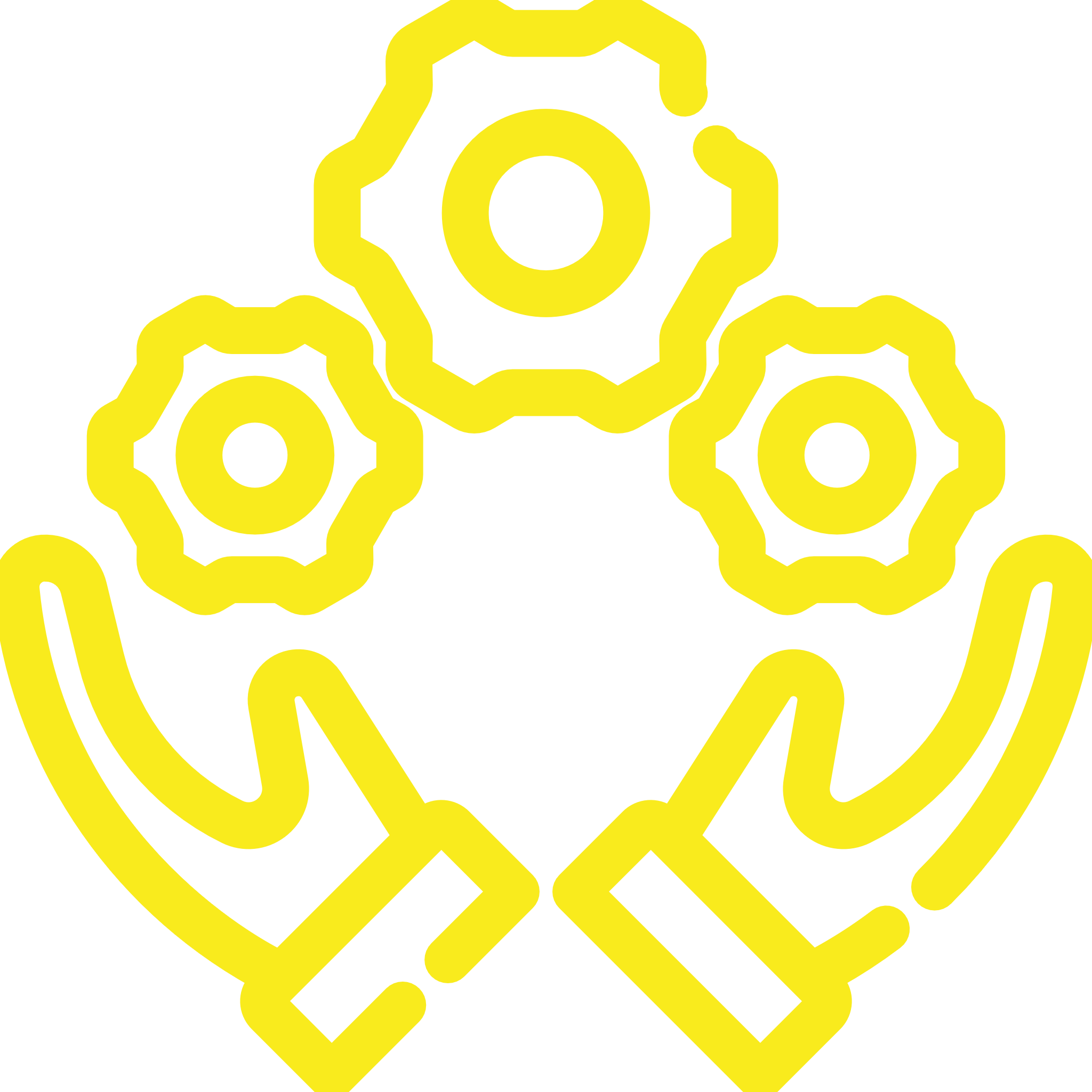 Voir les éléments techniques avec le chargé de projet
Des exemples de productions et résultats publiés sur la plateforme :
Une revue de presse et des témoignages
Un guide méthodologique
Des scénarios de tests pour le déploiement d’un robot
Le lien d’accès au dispositif déployé, par exemple le lien d’un jeu en ligne développé
Un guide d’utilisation d’un équipement ou d’un matériel spécifique
Une trame pédagogique à mobiliser pour former à un outil ou un équipement spécifique
L’enregistrement d’un webinaire réalisé
Le lien vers une plateforme développée
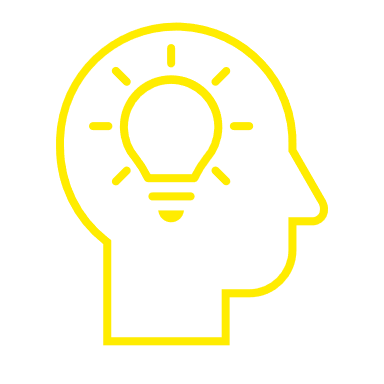 Rappel : Dans vos productions doivent apparaître le logo du CCCA-BTP ainsi que la mention « cofinancé par le CCCA-BTP »
2 - L’article : une présentation complète du projet
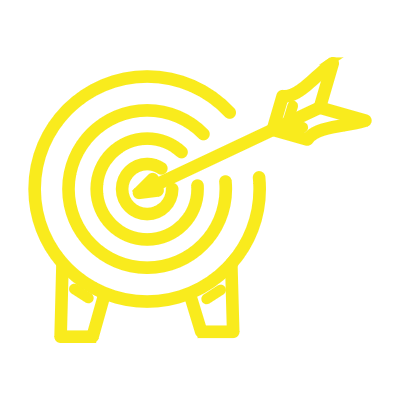 Objectif : Donner une vision précise des détails du projet
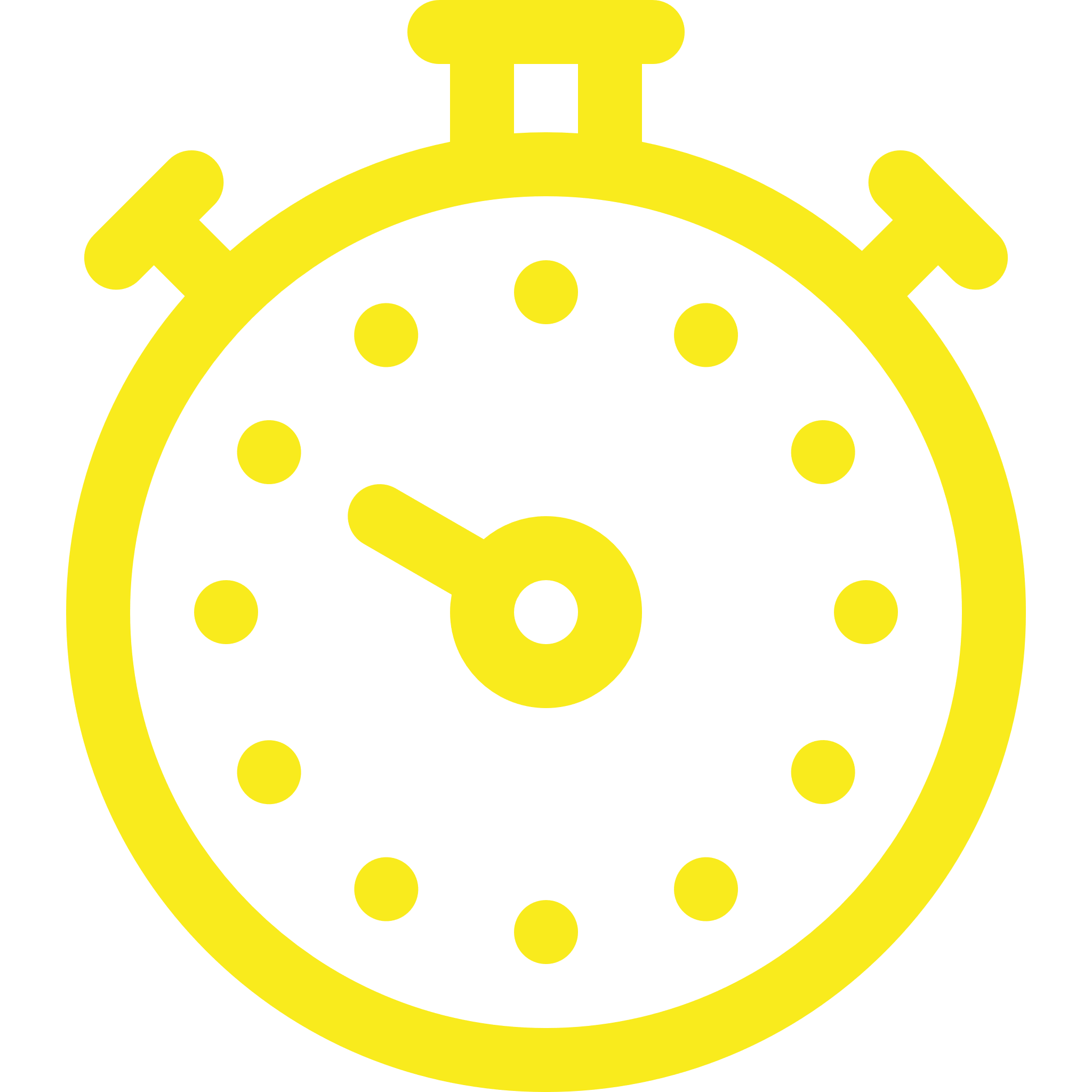 Longueur max: 300 à 700 mots
L’article à rédiger par le porteur, avec le soutien de la dapex pour la relecture
Pitch du projet : résumé, le pourquoi
Enjeux et impacts : (les indicateurs)
Productions réalisées
Budget de mise en œuvre (version expérimentation)
Durée de mise en œuvre (version expérimentation) – extrapolation du temps pour la version déploiement = gain de temps
Les réussites
« Si c’était à refaire… » le retour d’expériences
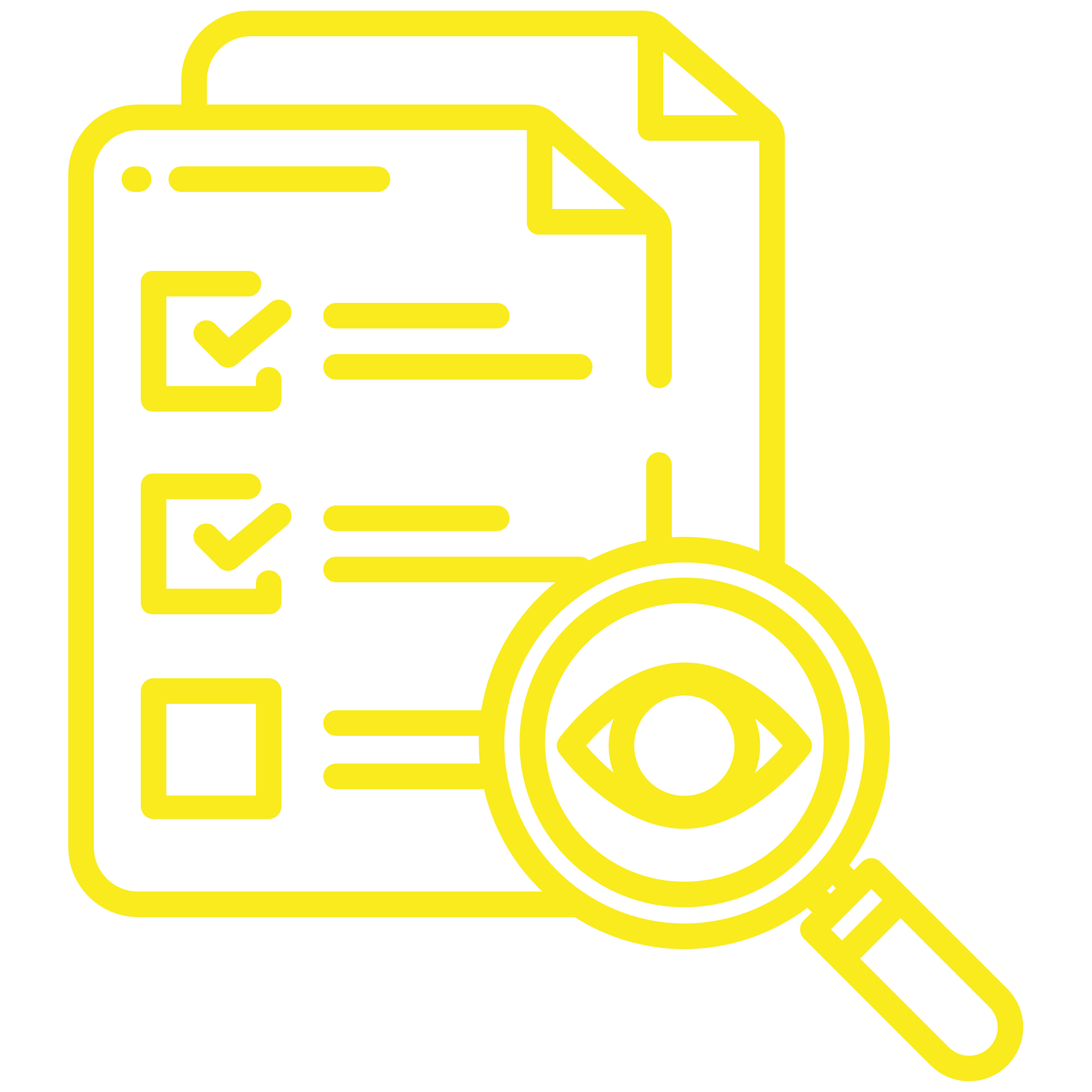 Exemple d’article : Escape Game - After-Storm | Les appels à projets du CCCA-BTP (appels-a-projets-cccabtp.fr)
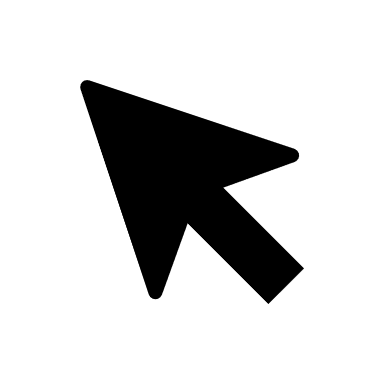 3 (1/2) - La vidéo du projet : dans la vie du projet et les résultats concrets
Pour le porteur de projet :
Valoriser l’équipe projet, les partenaires, les entreprises de la construction …
Valoriser les apprentis utilisant les résultats du projet
Valoriser le soutien du CCCA-BTP au secteur de la construction
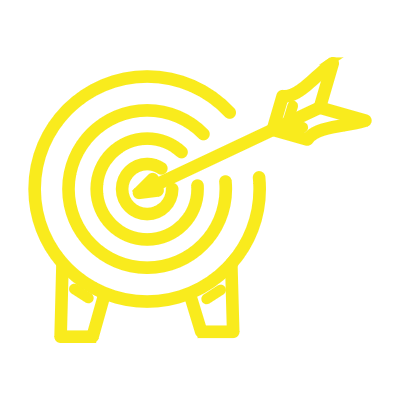 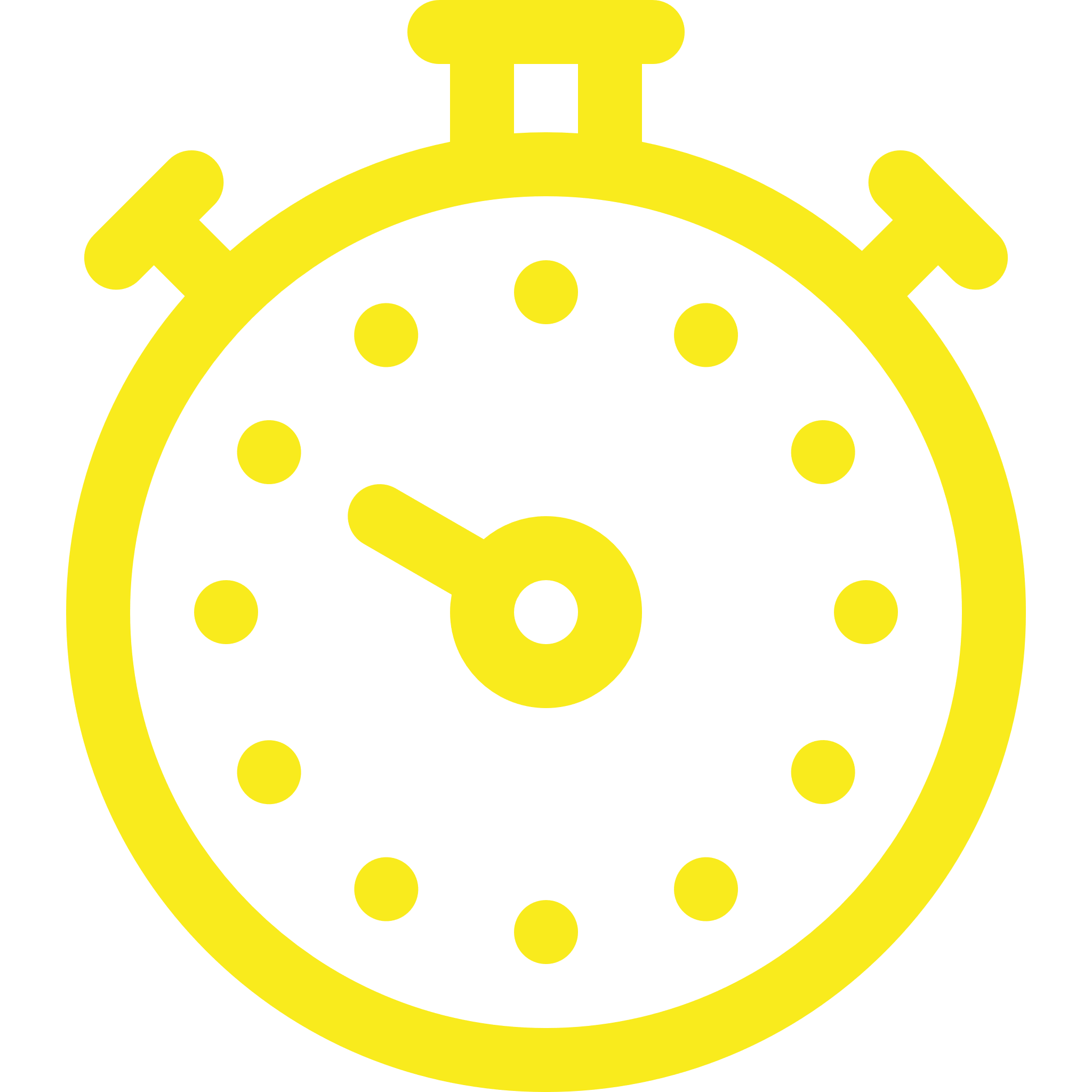 Durée max : 5 à 10 min maximum
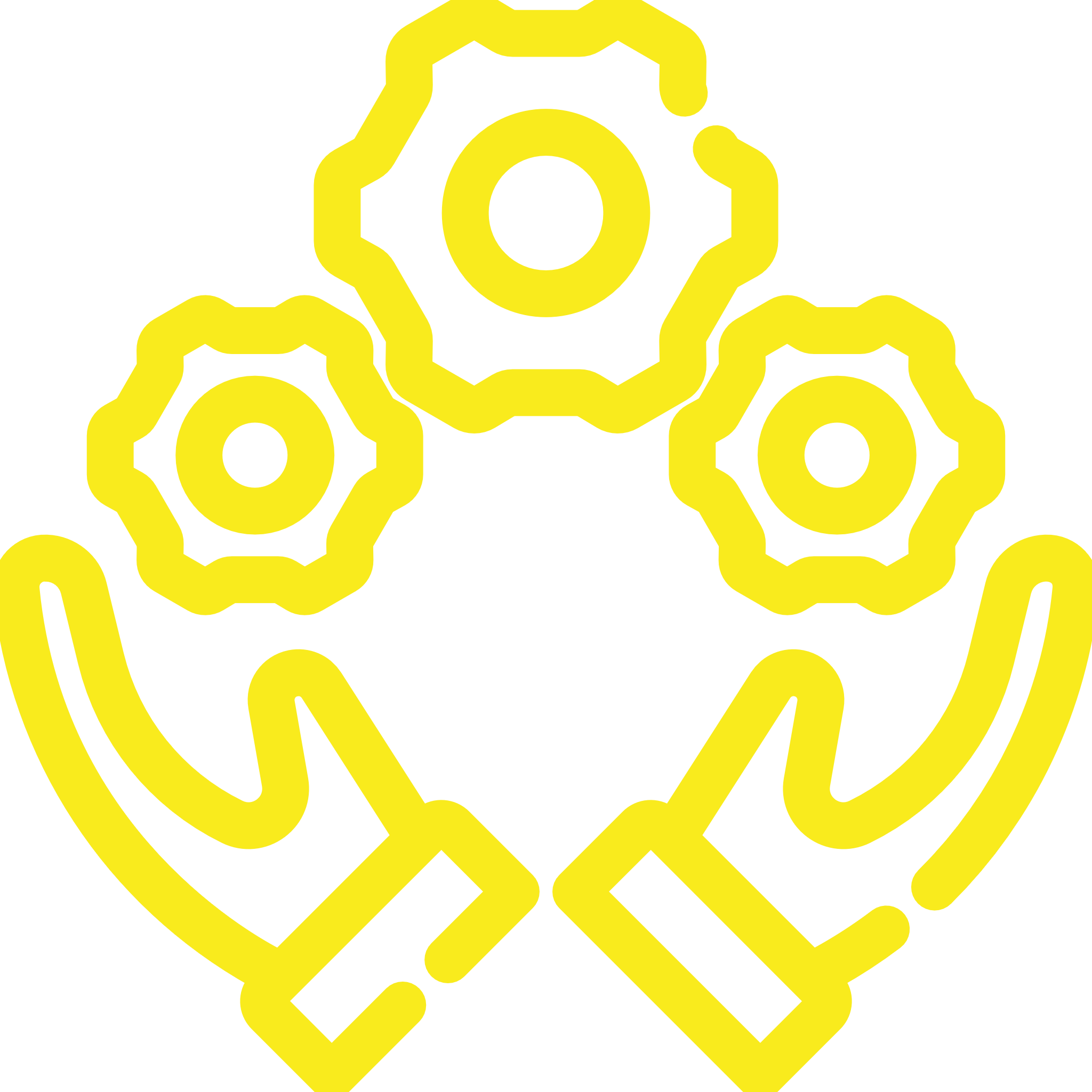 Les éléments techniques sont disponibles dans le Kit de valorisation «pas à pas»
La vidéo à réaliser chez le porteur de projet (sur site) : des bonnes pratiques
Préparer et structurer le tournage à l’aide de ce kit et de la version du kit « pas à pas »
Planifier la date de tournage avec la DAPEX, l’équipe de tournage et s’assurer de la disponibilité des personnes interviewées
Déterminer le lieu des tournages (choix des ateliers) et prévoir si vous le souhaitez des kakémonos, affiches ou maquettes du projet 
Faire une proposition de scénario à l’équipe Thalamus en suivant la version du kit « pas à pas » (identifier les intervenants, …)
Filmer l’équipe projet en situation (format interview) : un formateur, un apprenti participant au projet, une à deux personnes de l’équipe et un partenaire prescripteur utilisant les résultats du projet
Montrer les résultats et productions du projet
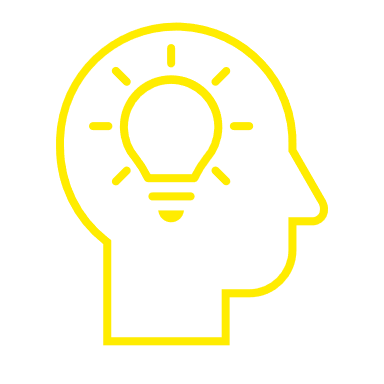 3 (2/2) - La vidéo du projet en trois temps
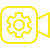 La vidéo doit permettre de comprendre votre projet et de le concrétiser. 
Elle est découpée en 3 temps :
Temps 1 – Le pitch du projet

Contenu : 
Présenter votre projet en quelques phrases clefs pour permettre au plus grand nombre de comprendre le sujet et l’intérêt pour les OFA.


Notre recommandation pour la prise de parole du pitch : 
Le pilote du projet et/ou le responsable de l’OF-A !
Temps 3 – Retours d’expériences

Contenu : 
Dresser le bilan du projet : succès, vecteurs de réussite, la suite à donner au projet…


Notre recommandation pour la prise de parole du pitch : 
Le pilote du projet
Temps 2 – Les productions réalisées

Contenu : 
Rentrer dans le détail du projet pour valoriser les réalisations concrètes et 
ce qu’a apporter votre projet.


Notre recommandation pour la prise de parole du pitch : 
1 ou 2 personnes en charge du projet,
des collaborateurs, des partenaires et aussi des apprentis ayant bénéficiés des résultats et/ou productions
4 - Le teaser : une vidéo courte et impactante pour donner envie d’aller plus loin
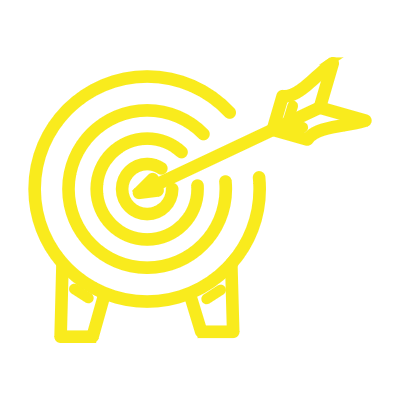 Objectif : Mettre en valeur de manière brève le projet afin de donner envie aux autres OFA de s’intéresser au projet
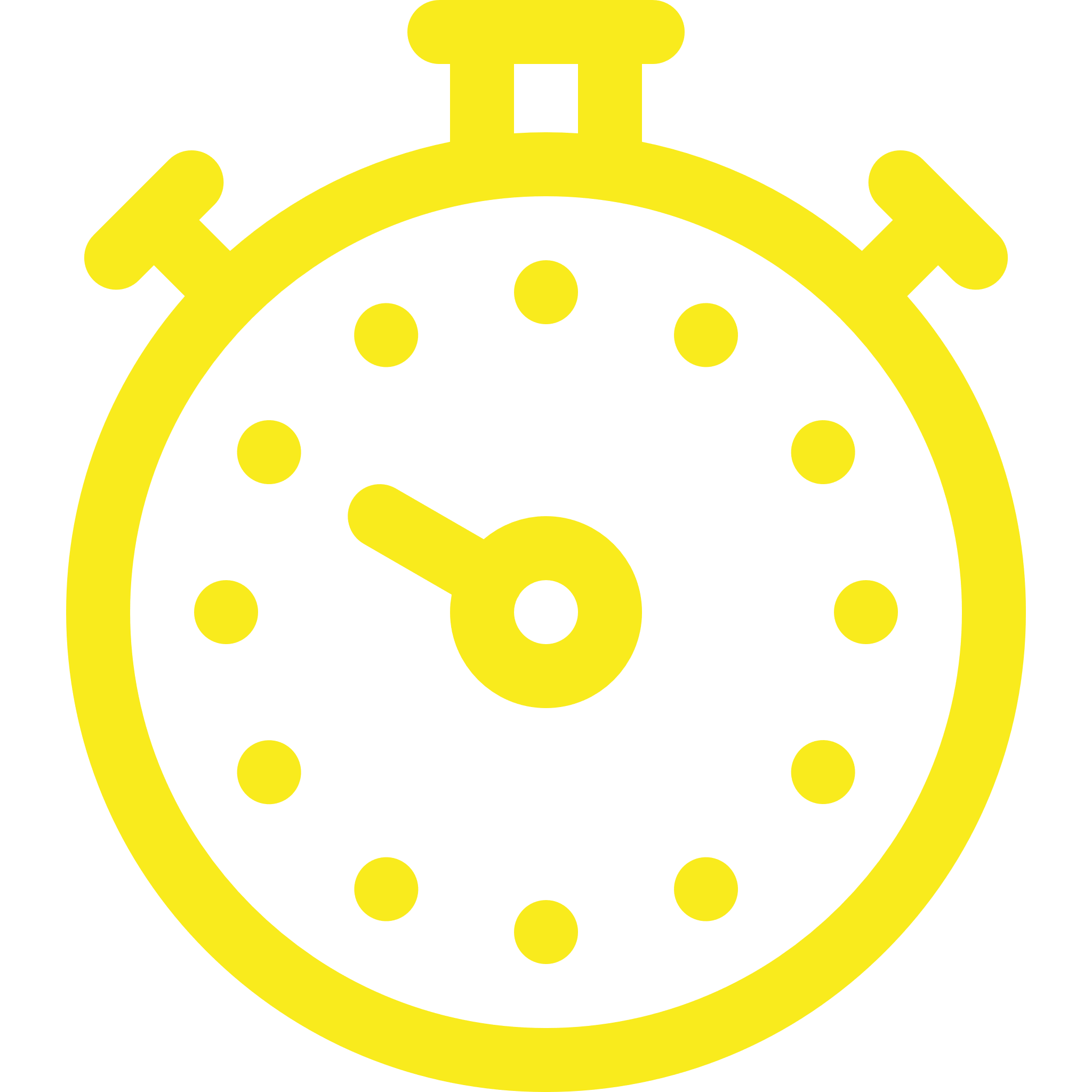 Durée max : 1 min.
Pour information :
Le teaser est réalisé par l’équipe
Pour rappel : le teaser est construit par le prestataire du CCCA-BTP à partir des captures d’images de la vidéo du projet
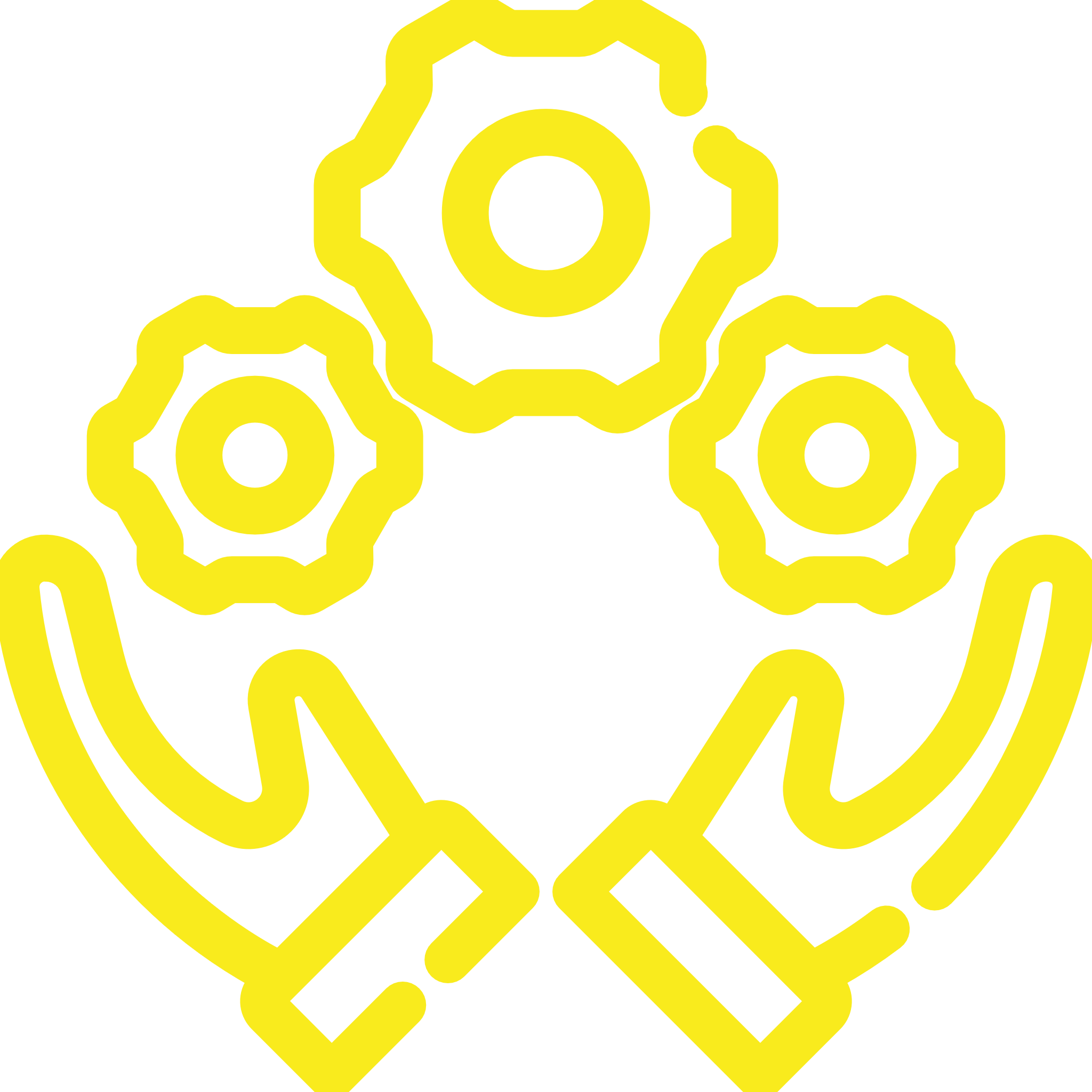 Le teaser : type motion design
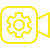 1er écran  : votre logo, votre projet « XX »  financé ou co-financé par le CCCA-BTP
2e écran   : photos, des équipements, agenda, image de marque, harmonisation
3e  écran  : une mini vidéo du projet
4e écran   : mise en valeur des indicateurs de réussite 
5e écran   : exemples de valorisation de l’OFA grâce à la réalisation du projet
6e écran   : impacts / contexte
7e écran   : projet financé ou co-financé par le CCCA-BTP avec Logo
Exemple de teaser : Projet d’intégration de simulateurs dans la formation à la conduite d’engins travaux publics de l’Ecole des Travaux Publics Normandie
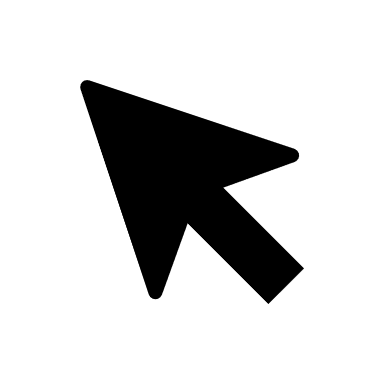